1
Introduction to Design Patterns
2
Agenda
Course Goal
Engineering goal
Complex systems
Raw materials
General Design
Bad design
Design principles
Design Patterns
What is a Design Pattern?
Design Pattern space (catalog)
Design Patterns details
Practice
Design a File System
3
Introduction
Course Goal
4
Goal
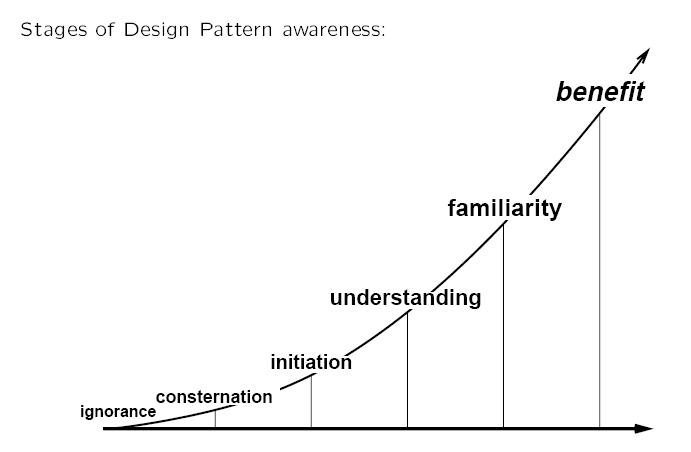 5
Introduction
Engineering Goal
6
Introduction - Engineering Goal
Build complex systems
A complex system is not complicated
Differentiated – has many distinctive parts
Integrated - the several parts work together smoothly
The market seems to favour systems that are complex; i.e., differentiated and integrated at the same time.
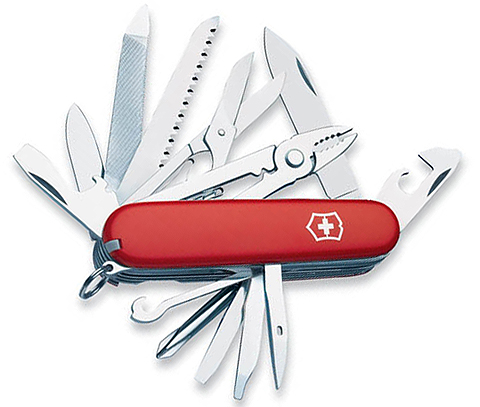 7
Introduction - Engineering Goal
Complicated systems
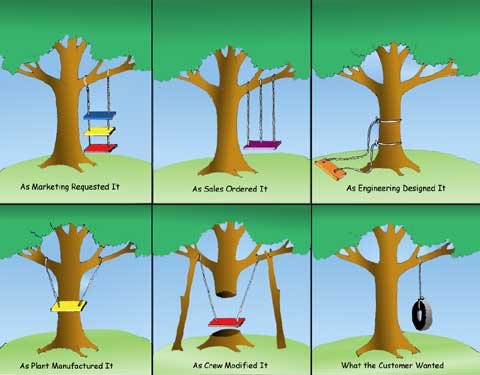 8
Introduction - Engineering Goal
Raw “materials”: materials we can use in order to build such systems
Data
Logic
Time

The “glue”
Coupling (static, dynamic, domain)

Examples of coupling
Logic-Data-Time : structured programming
(Logic-Data)N –Time: single threaded OOP
((Logic-Data)N –Time)M : multi threading OOP
9
Introduction
General Design
10
Introduction - General Design
Characteristics of a bad design
Rigidity - every change affects too many other parts of the system 
Fragility - a change causes unexpected parts of the system break 
Immobility - hard to reuse in another application 

Design Principles: guidelines that helps us to avoid having a bad design
Single Responsibility Principle
Open Close Principle
Liskov Substitution Principle
Interface Segregation Principle
Dependency Inversion Principle
11
General Design – Bad Design
Example: The “Copy” Program
Responsibilities
Read characters from a keyboard
Write them to a printer
Implementation
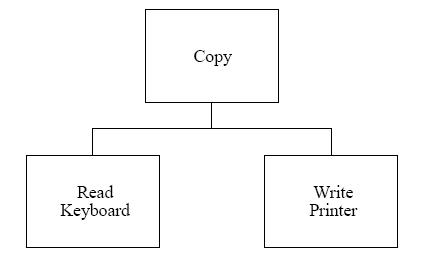 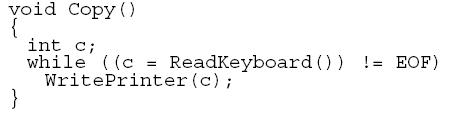 Problem
“Copy” module is not reusable in any context that does not involve a keyboard and a printer
Goal
Reuse the “Copy” module in other situations as well (e.g. copy from keyboard and write to a disk file)
12
General Design – Bad Design (continued)
Solution 1
Modify the “Copy” module to give it the new functionality
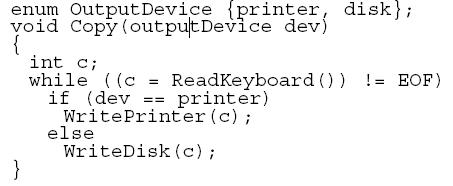 This adds new interdependencies to the system
As more devices will be added, “Copy” will become rigid and fragile
13
General Design – Bad Design (continued)
Solution 2
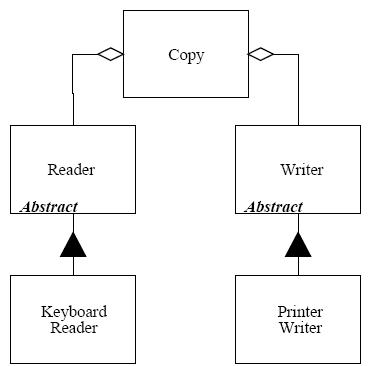 “Copy” depends upon abstractions
Now we can reuse the “Copy” module, independently of the “Keyboard Reader” and the “Printer Writer”
14
Design Principles
Single Responsibility Principle
15
Design Principles
Open Close Principle
16
Design Principles - Open Close Principle
Software entities like classes, modules and functions should be open for extension but closed for modifications

Open for Extension
The behavior of the module can be extended
New behaviors can be added 

Close for Modification
The source code of such a module is untouched

New features are added by adding new code, rather than by changing old, already working, code

Conformance to this principle yields:
Reusability
Maintainability 

Abstraction is the Key
17
Design Principles - Open Close Principle
Everything works for a while
18
Design Principles
Dependency Inversion Principle
19
Design Principles - Dependency Inversion Principle
High-level modules should not depend on low-level modules 
Both should depend upon abstractions
Abstractions should not depend on details 
abstract classes should not depend upon concrete classes; concrete classes should depend upon abstract classes

Layering example
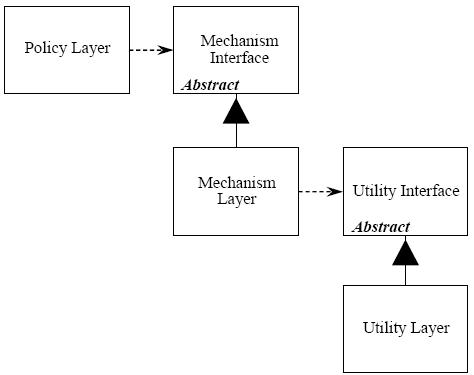 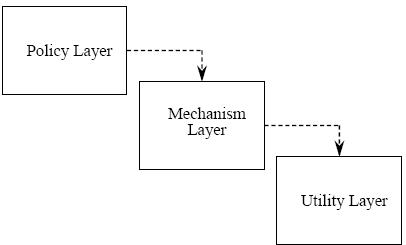 20
Design Principles
Interface Segregation Principle
21
Design Principles – Interface Segregation Principle
Clients should not be forced to depend upon interfaces that they do not use
Add only methods that should be in an interface 
..otherwise the classes implementing the interface will have to implement those methods as well 

Example: Worker interface
Has “lunch break” method
What if the worker is a robot?
22
Design Principles
Liskov’s Substitution Principle
23
Design Principles – Liskov’s Substitution Principle
Derived types must be completely substitutable for their base types 
new derived classes should be able to replace the base classes without any change in the code 

Example: Square - Rectangle
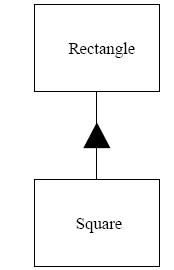 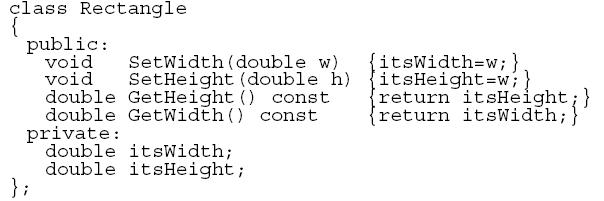 24
Introduction
Design Patterns GoF (Erich Gamma, Richard Helm, Ralph Johnson, John Vlissides)
25
Practical exercise
Design a File System
Design Patterns – What is a Design Pattern
A design pattern is not a template—at least not in the sense of a dressmaker’s template, or a woodworker’s pattern

It is not a recipe. You can’t just add ingredients and stir mindlessly to achieve a finished product

So what is it?
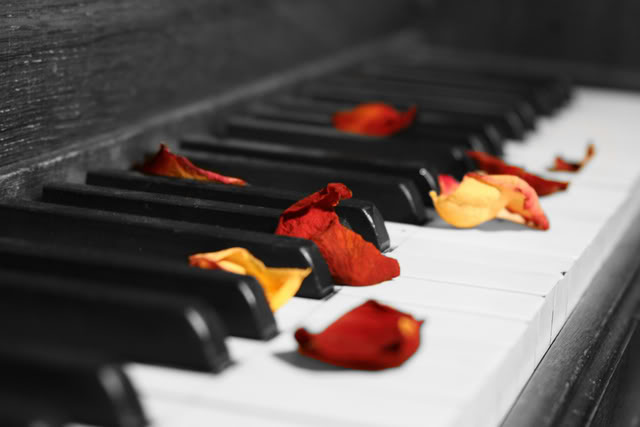 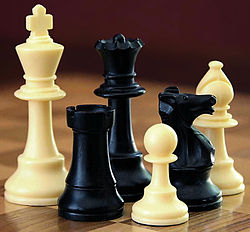 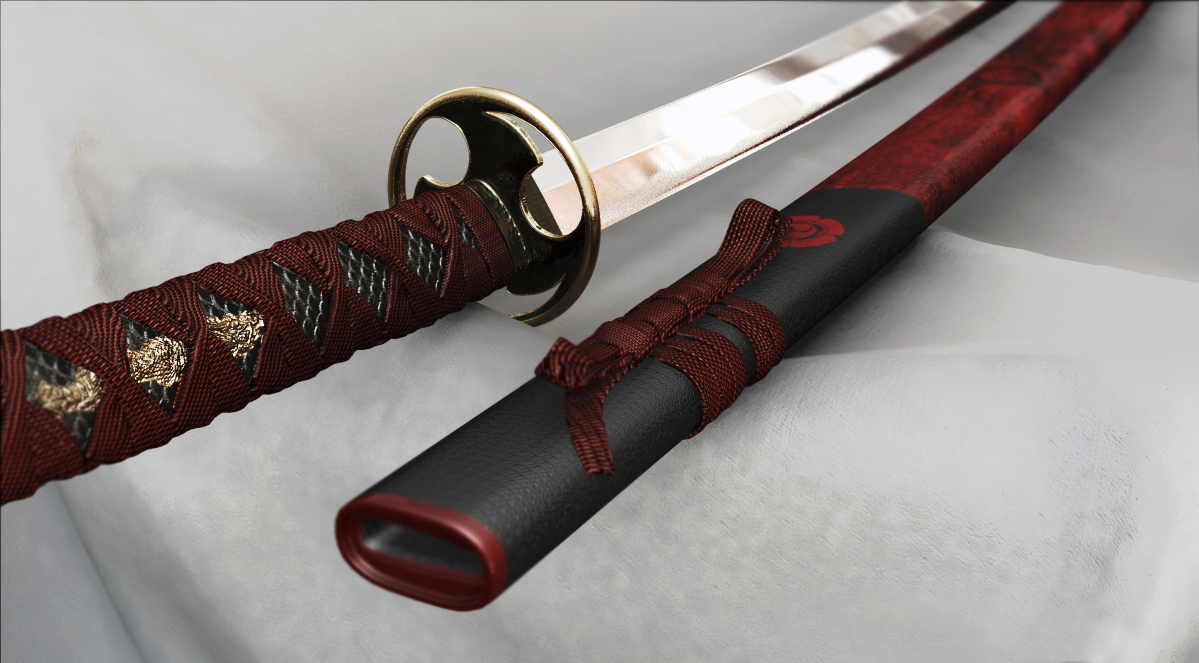 Design Patterns - What is a Design Pattern
A design pattern shouldn’t provide you with a solution, but it should inspire a solution

Using Design Patterns
Can speed up the development process by providing tested, proven development solutions
Improves code readability for coders and architects familiar with the patterns
Allows developers to communicate using well-known, well understood names for software interactions
28
Design Patterns - Catalog
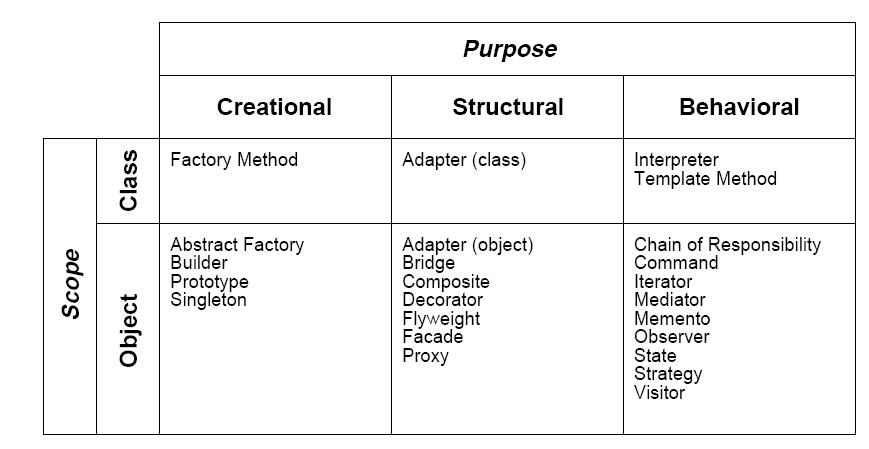 29
Design Patterns – Catalog (continued)
Creational Patterns
Abstract the instantiation process 
Help make a system independent of how its objects are created, composed, and represented 

Structural Patterns
Describe how classes and objects are composed to form larger, more complex structures

Behavioral Patterns
Describe ways to handle algorithms and ways of communication between objects
30
Design Patterns - Template
GoF uses the following template to describe a Pattern:

Intent
short description of pattern and its purpose
Also Known As
name alias
Motivation
motivating scenario demonstrating pattern's use
Applicability
circumstances in which pattern applies
Structure
graphical representation of the pattern
Participants
participating classes and/or objects and their responsibilities
31
Design Patterns – Template (continued)
Collaborations
how participants cooperate to carry out their responsibilities
Consequences
the results of application, benefits, liabilities
Implementation
implementation pitfalls, hints, or techniques, plus any language-dependent
issues
Sample Code
Known Uses
Related Patterns
32
Design Patterns
Notations
33
Notations
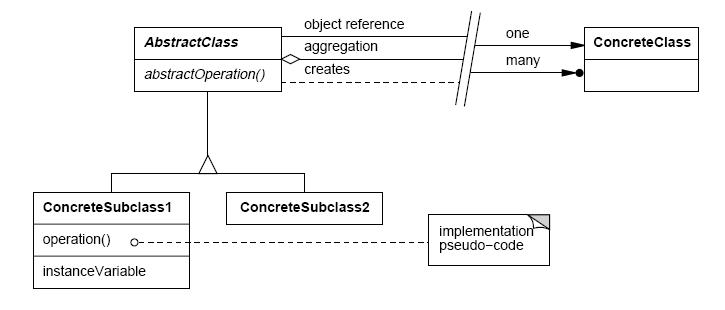 34
Design Patterns
Pattern Presentation
35
Pattern Presentations
Composite
Iterator
Strategy
State
Template Method
Decorator
Proxy
Factory Method
Visitor
Abstract Factory
Observer
Command
Adapter
Facade
Singleton
Bridge
36
Composite(structural)
37
Composite
Intent
Compose objects into tree structures 
Treat individual objects and compositions of objects uniformly
38
Composite - Motivation
Example: Graphics applications such as drawing editors 
build complex diagrams out of simple components
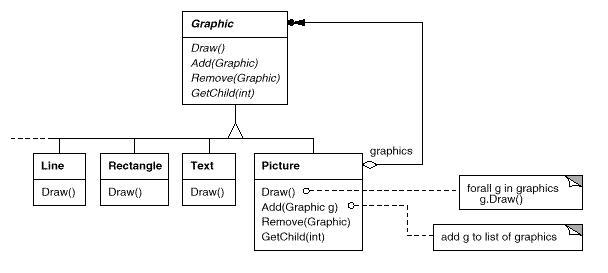 39
Composite - Applicability
Use the Composite pattern when:
You want to represent hierarchies of objects
There should be no distinction between individual and composed elements,
Objects in the structure can be treated uniformly
40
Composite - Participants
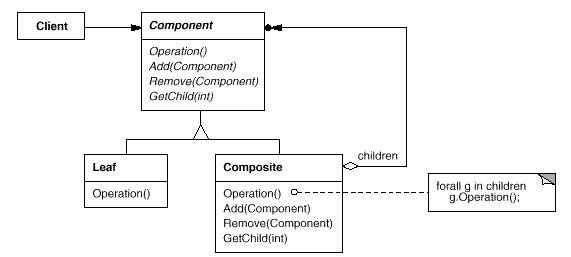 Component (Graphic) 
declares the interface for objects in the composition 
Leaf (Rectangle, Line, Text, etc.) 
represents leaf objects in the composition. A leaf has no children 
defines behavior for primitive objects in the composition
41
Composite – Participants (continued)
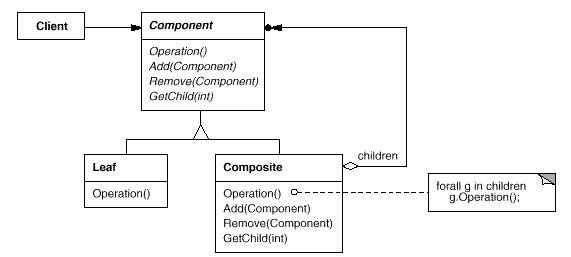 Composite (Picture) 
defines behavior for components having children 
stores child components 
implements child-related operations in the Component interface 
Client 
manipulates objects in the composition through the Component interface
42
Composite - Collaborations
Clients use the Component class interface to interact with objects in the composite structure 
If the recipient is a Leaf, then the request is handled directly 
If the recipient is a Composite, then it usually forwards requests to its child components
43
Composite – Consequences
Defines class hierarchies consisting of primitive objects and composite objects 
Primitive objects can be composed into more complex objects 
… which in turn can be composed 
… and so on recursively 
Wherever client code expects a primitive object, it can also take a composite object

Makes the client simple
Clients don't know whether they're dealing with a leaf or a composite component

Makes it easier to add new kinds of components
Clients don't have to be changed for new Component classes 

Can make your design overly general 
Sometimes you want a composite to have only certain types of components
44
Iterator(behavioral)
45
Iterator
Intent
Provide a way to access the elements of an aggregate object sequentially without exposing its underlying representation 

Also Known As
Cursor
46
Iterator - Motivation
Example
List

Goal
Access List’s elements without exposing its internal structure
Allow different traversal types
Allow multiple traversals at the same time

Solution
Move the traversal into a separate, Iterator object
47
Iterator – Motivation (continued)
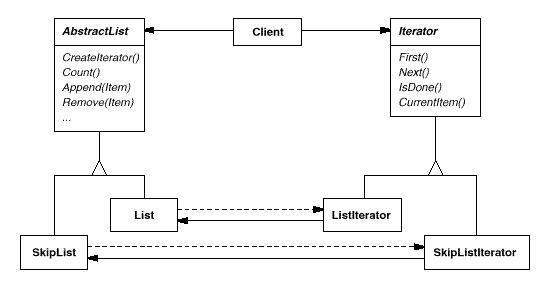 Two class hierarchies, one for lists and another for iterators 
CreateIterator method "connects" the two hierarchies
48
Iterator - Applicability
Use the Iterator pattern to:
access an aggregate object's contents without exposing its internal representation 
support multiple traversals of aggregate objects 
provide a uniform interface for traversing different aggregate structures
49
Iterator - Participants
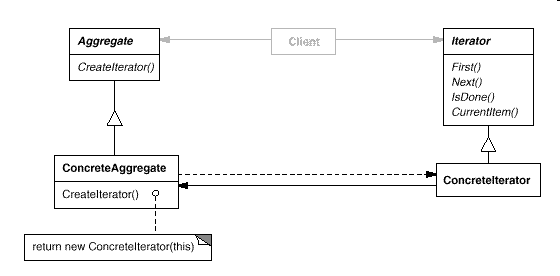 Iterator
defines an interface for accessing and traversing elements 
ConcreteIterator 
implements the Iterator interface 
keeps track of the current position in the traversal of the aggregate
50
Iterator – Participants (continued)
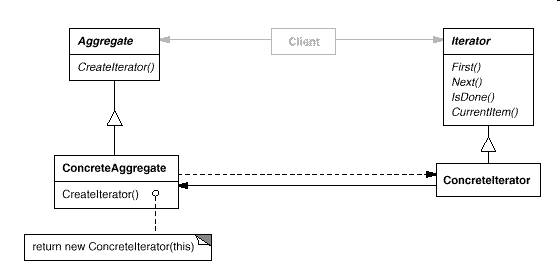 Aggregate 
defines an interface for creating an Iterator object 
ConcreteAggregate  
implements the Iterator creation interface to return an instance of the proper ConcreteIterator
51
Iterator – Collaborations
A ConcreteIterator keeps track of the current object in the aggregate 

Can compute the succeeding object in the traversal
52
Iterator – Consequences
Supports variations in the traversal of an aggregate 
Forwards, backwards etc.

Iterators simplify the Aggregate interface 

More than one traversal can be pending on an aggregate
53
Iterator - Implementation
Who controls the iteration?
External Iterators
Internal Iterators – client provides an operation to be executed

Additional Iterator operations 
Previous, SkipTo(criteria) etc.

Iterators may have privileged access 
Could use friend directives in C++
Tight coupling

Iterators for composites 
External: difficult; need to store full path inside the composite
Internal: easier; calls itself recursively
54
Strategy(behavioral)
55
Strategy
Intent
Define a family of algorithms
Allow clients to choose between algorithms
“Strategy” – term for an encapsulated algorithm

Known As
Policy 

Motivation
Supporting multiple date formats (e.g. 10/2/05 , 2 Oct 2005  etc.) 
Supporting multiple traversal types for a collection
56
Strategy - Applicability
Use the Strategy pattern when:
Many related classes differ only in their behavior
You need different variants of an algorithm 
Multiple behaviors defined within conditionals
57
Strategy - Participants
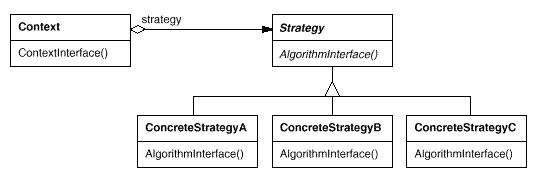 Strategy
declares an interface common to all supported algorithms 
Context uses this interface to call the algorithm defined by a ConcreteStrategy 
ConcreteStrategy 
implements the algorithm using the Strategy interface
58
Strategy– Participants (continued)
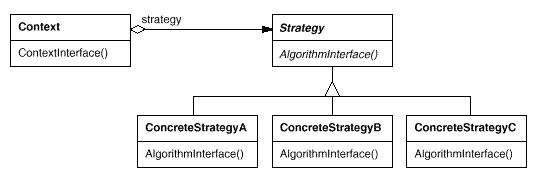 Context 
is configured with a ConcreteStrategy object 
maintains a reference to a Strategy object
59
Strategy - Collaborations
A context forwards requests from its clients to its strategy

Clients usually create and pass a ConcreteStrategy object to the context
60
Strategy– Consequences
Strategies eliminate conditional statements 

Allows changing algorithms at run time 

A choice of implementations 
Clients can be aware of different Strategies (domain coupling)
A client must understand how Strategies differ before it can select the appropriate one 
Clients might be exposed to implementation issues 
Clients are not aware of different Strategies (no domain coupling)
A client doesn’t understand what different Strategies are, instead is configured to use a specific Strategy
61
Visitor(behavioral)
62
Visitor
Intent
Represent an operation to be performed on the elements of an object structure 
Allows defining a new operation without changing the classes of the elements on which it operates
63
Visitor – Motivation - AST (abstract syntax tree)
Example: Compiler
Represents programs as abstract syntax trees 
Goal
Allow different operations to be applied on the AST nodes (e.g. type-checking, flow analysis, pretty-printing etc.)
Problem
Not every operation makes sense for each node type 
Solution
Package related operations from each class in a separate object, called a visitor 
Pass it to elements of the AST as it's traversed
64
Visitor – Motivation (continued)
Inflexible approach
Some operations don’t have sense on all the Node subclasses
Hard to maintain and understand
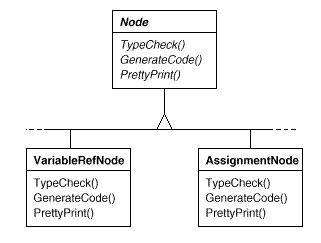 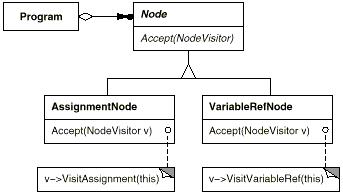 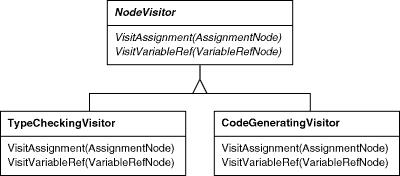 65
Visitor - Applicability
Use the Visitor pattern when:
an object structure contains many classes of objects with differing interfaces, and you want to perform operations on these objects that depend on their concrete classes 

many distinct and unrelated operations need to be performed on objects in an object structure

… you want to avoid "polluting" their classes with these operations

the classes defining the object structure rarely change, but you often want to define new operations over the structure
66
Visitor - Participants
Visitor (NodeVisitor) 
declares a Visit operation for each class of ConcreteElement 

ConcreteVisitor (TypeCheckingVisitor) 
implements each operation declared by Visitor
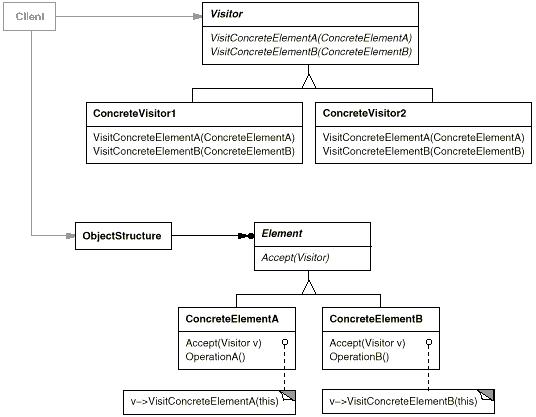 67
Visitor – Participants (continued)
Element (Node) 
defines an Accept operation that takes a visitor as an argument 
ConcreteElement (AssignmentNode,VariableRefNode) 
implements an Accept operation 
ObjectStructure (Program)
May be a collection such as a list or a set  
can enumerate its elements
may provide a high-level interface to allow the visitor to visit its elements
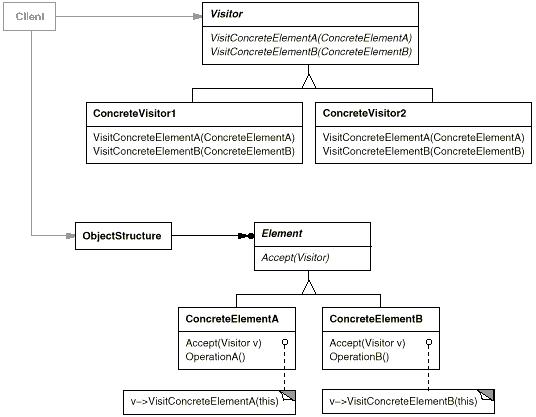 68
Visitor - Collaborations
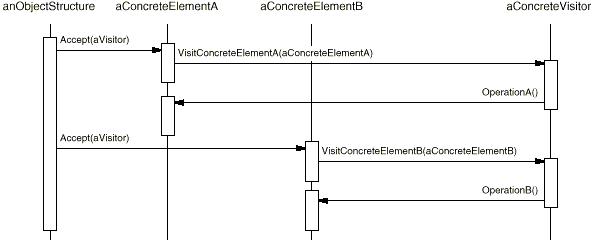 Create a ConcreteVisitor object and visit each element in the collection 

Visited element calls the Visitor operation that corresponds to its class 

The element supplies itself as an argument to the operation to let the visitor access its state (if necessary)
69
Visitor – Consequences
Visitor makes adding new operations easy 
Define a new operation over an object structure simply by adding a new visitor 
Otherwise you must change each class to define a new operation 

Accumulating state 
Visitors can accumulate state as they visit each element in the object structure 

Breaking encapsulation 
the pattern often forces you to provide public operations that access ConcreteElement’s internal state 

Adding new ConcreteElement classes is hard 
Each new ConcreteElement gives rise to a new abstract operation on Visitor 
… and a corresponding implementation in every ConcreteVisitor class
70
Visitor - Implementation
Double dispatch - which operation will fulfill a request ?
Single dispatch criteria: the name of the request and the type of receiver 
Double Dispatch criteria: the name of the request and the types of two receivers 

Who is responsible for traversing the object structure? 
Visitor must visit each element of the object structure 
Responsibility for traversal in any of three places:
in the object structure	(e.g. Composite)
in the visitor – reason: implement a complex traversal, one that depends on the results of the operations on the object structure 
in a separate iterator object
71
State(behavioral)
72
State
Intent
An object-oriented state machine 
Allow an object to alter its behavior when its internal state changes
73
State - Motivation
Example: TCP Connection

A TCPConnection object can be in one of several different states
Established
Listening
Closed 

Responds differently to requests depending on its current state 

Problem
Monolithic approaches include large and numerous case statements 

Solution
Use an abstract class called TCPState to represent the states of the network connection
74
State – Motivation (continued)
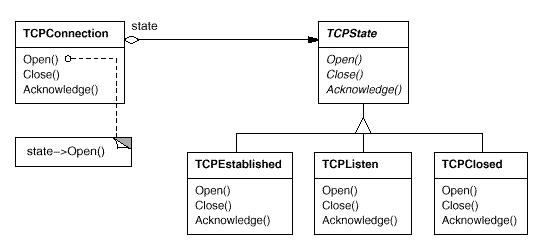 75
State - Applicability
Object behavior depends on its state, and it must change its behavior at run-time depending on that state 

Operations have large, multipart conditional statements that depend on the object's state 
State pattern puts each branch of the conditional in a separate class
76
State - Participants
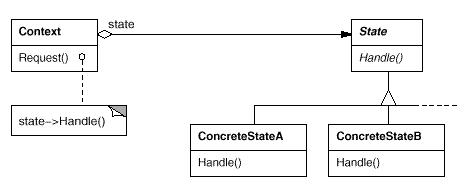 Context (TCPConnection) 
defines the interface of interest to clients 
maintains an instance of a ConcreteState subclass that defines the current state 
State (TCPState) 
defines an interface for encapsulating the behavior associated with a particular state of the Context
77
State – Participants (continued)
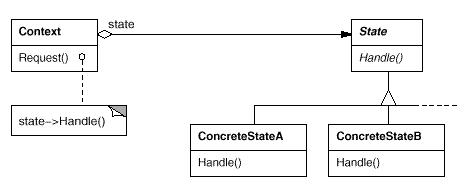 ConcreteState (TCPEstablished, TCPListen, TCPClosed) 
each subclass implements a behavior associated with a state of the Context
78
State - Collaborations
Context delegates state-specific requests to the current ConcreteState object 
A context may pass itself as an argument to the State object 

Context is the primary interface for clients 
Clients can configure a context with State objects 
Once a context is configured, its clients don't have to deal with the State objects directly 

Either Context or the ConcreteState subclasses can decide which state succeeds another
79
State – Consequences
It localizes state-specific behavior and partitions behavior for different states 

New states and transitions can be added easily by defining new State subclasses

Increased number of classes
80
State - Implementation
Who defines the state transitions? 

The Context 
only if transition criteria are fixed

The State subclasses 
More flexible and appropriate
Context must provide API to set the next state
State subclass will have knowledge of at least one other
81
Template Method(behavioral)
82
Template Method
Intent
Define the skeleton of an algorithm in an operation, deferring some steps to client subclasses
83
Template Method - Motivation
Example: Framework that provides Application and Document classes 

Context
Application – responsible for opening documents stored in an external format
 
Goal
Reuse the “Document Open” algorithm
Let different Application subclasses “customize” this algorithm

Solution
Implement the algorithm function in terms of virtual functions (customization points)
84
Template Method – Motivation (continued)
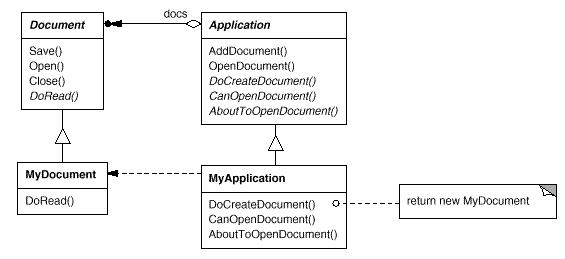 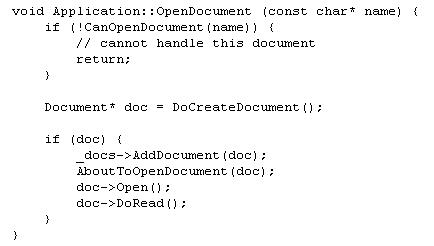 85
Template Method - Applicability
Use the Template Method pattern:
to implement the invariant parts of an algorithm once and leave it up to subclasses to implement the behavior that can vary 
to control subclasses extensions (permit extensions only at certain points)
86
Template Method - Participants
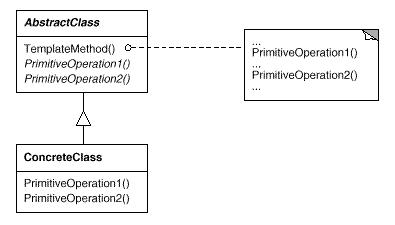 AbstractClass (Application) 
defines the primitive operations 
implements a template method defining the skeleton of an algorithm 
ConcreteClass (MyApplication) 
implements the primitive operations to carry out subclass-specific steps of the algorithm
87
Template Method - Collaborations
ConcreteClass relies on AbstractClass to implement the invariant steps of the algorithm
88
Template Method – Consequences
Leads to inversion of control (“Hollywood principle": don't call us, we'll call you)

Promotes code reuse

Must subclass to specialize behavior
89
VI – VIII Century Technological Invention
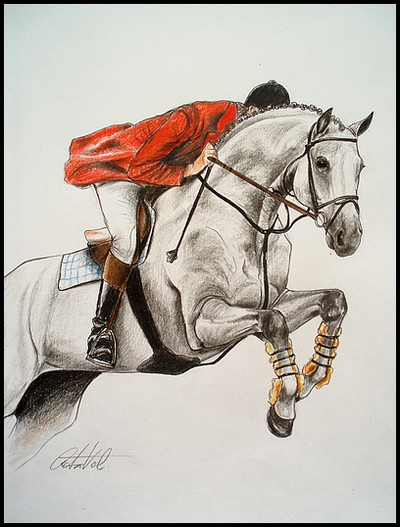 Decorator(structural)
91
Decorator
Intent
Attach additional responsibilities to an object dynamically 
Decorators provide a flexible alternative to subclassing for extending functionality 
Add responsibilities to individual objects, not to an entire class
Wrapping a gift, putting it in a box, and wrapping the box 

Known As
Wrapper
92
Decorator - Motivation
Example: A graphical user interface toolkit 
should let you add properties like borders or behaviors like scrolling to any user interface component
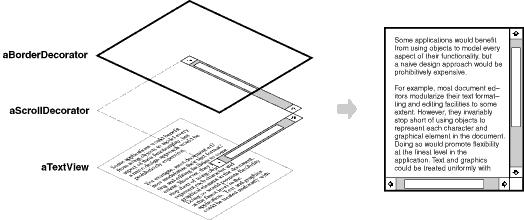 One way to add responsibilities is with inheritance 
 A more flexible approach is to enclose the component in another object that adds new properties
93
Decorator – Motivation (continued)
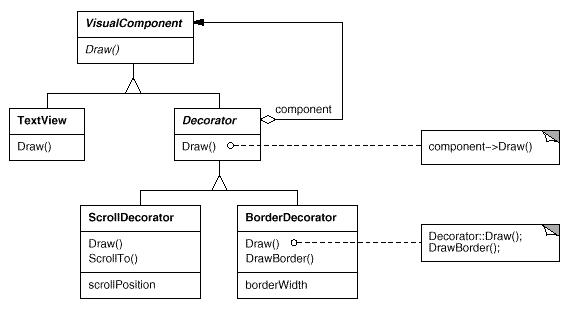 94
Decorator - Applicability
Use the Decorator pattern when:
You want to add responsibilities to individual objects dynamically 
Responsibilities can be withdrawn 
Extension by subclassing is impractical
95
Decorator - Participants
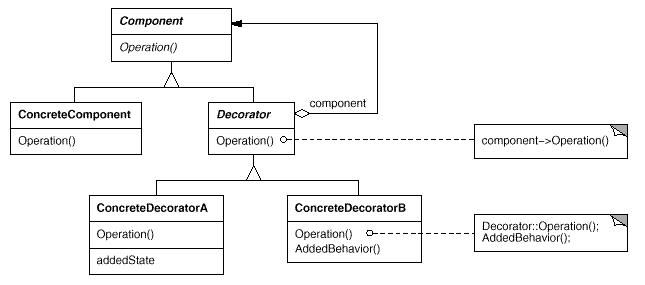 Component (VisualComponent) 
defines the interface for objects that can have responsibilities added to them dynamically 
ConcreteComponent (TextView)  
defines an object to which additional responsibilities can be attached
96
Decorator – Participants (continued)
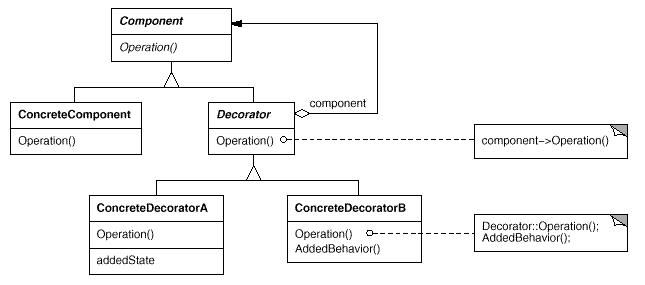 Decorator
maintains a reference to a Component object and defines an interface that conforms to Component's interface  
ConcreteDecorator (BorderDecorator, ScrollDecorator) 
adds responsibilities to the component
97
Decorator - Collaborations
Decorator forwards requests to its Component object 

May optionally perform additional operations before and after forwarding the request
98
Decorator – Consequences
More flexibility than static inheritance 
With decorators, responsibilities can be added and removed at run-time
Inheritance requires creating a new class for each additional responsibility (e.g., BorderedScrollableTextView, BorderedTextView)
Decorators also make it easy to add a property twice (e.g. double border)  
Lots of little objects 
Lots of little objects that all look alike 
Can be hard to learn and debug
99
Imagine
Proxy(structural)
101
Proxy
Intent
Provide a placeholder for another object to control access to it 
Use an extra level of indirection to support controlled access  

Also Known As
Surrogate
102
Proxy - Motivation
Create expensive objects on demand 

Example: Document editor that can embed graphical objects

Problem 
Some graphical objects, like large images, can be expensive to create 

Goal
opening a document should be fast 
not all of these objects will be visible in the document at the same time 

Solution
avoid creating all the expensive objects at once when the document is opened
use another object, an image proxy, that acts as a stand-in for the real image
103
Proxy - Motivation
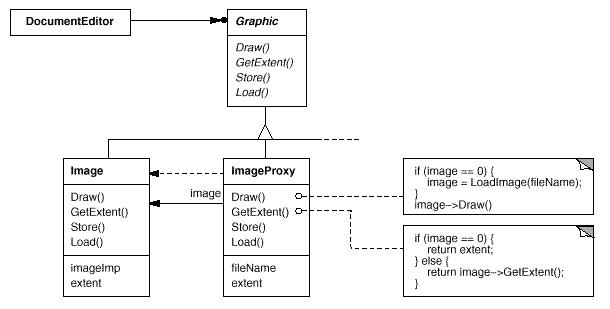 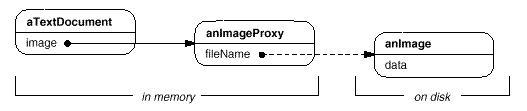 104
Proxy - Applicability
Remote proxy 
local representative for an object in a different address space 

Virtual proxy 
creates expensive objects on demand 

Protection proxy 
controls access to the original object (e.g. objects should have different access rights )

Smart pointer
replacement for a bare pointer 

Copy on write
postpone the copying process until the object is modified
105
Proxy - Participants
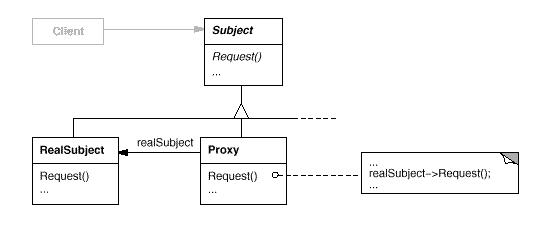 Proxy (ImageProxy)
maintains a reference to the real object (subject)
provides an interface identical to Subject's 
controls access to the real subject (may be responsible for creating and deleting it)
Subject (Graphic) 
defines the common interface for RealSubject and Proxy
106
Proxy – Participants (continued)
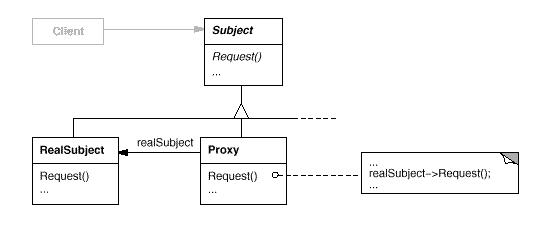 RealSubject (Image) 
defines the real object that the proxy represents
107
Proxy - Collaborations
Proxy forwards requests to RealSubject when appropriate 
depending on the kind of proxy
108
Proxy – Consequences
Proxy pattern introduces a level of indirection when accessing an object 
remote proxy can hide the fact that an object resides in a different address space 
virtual proxy can perform optimizations such as creating an object on demand 
protection proxies and smart references allow additional housekeeping tasks when an object is accessed
109
Factory Method(creational)
110
Factory Method
Intent
Define an interface for creating an object, but let subclasses decide which class to instantiate 
Defer instantiation to subclasses 
Refers to the newly created object through a common interface 

Known As
Virtual Constructor
111
Factory Method– Motivation
Framework for applications that can present multiple documents to the user 
Examples: Iterator, Template Method
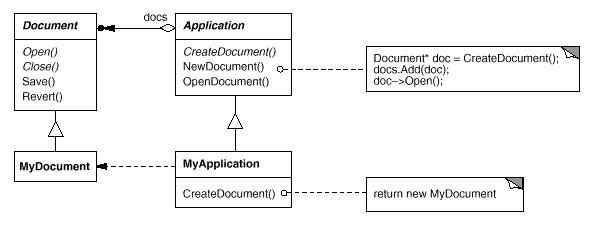 112
Factory Method - Applicability
Use the Factory Method pattern when:
a class can't anticipate the class of objects it must create 
a class wants its subclasses to specify the objects it creates
113
Factory Method - Participants
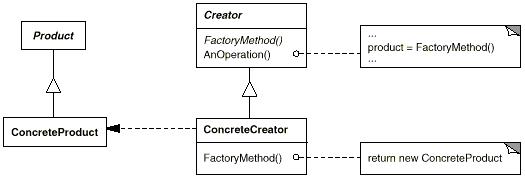 Product (Document) 
defines the interface of objects the factory method creates 
ConcreteProduct (MyDocument) 
implements the Product interface
114
Factory Method– Participants (continued)
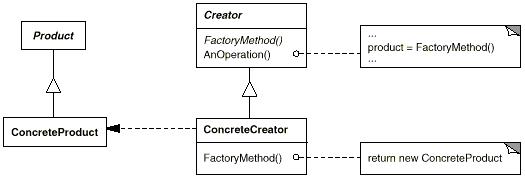 Creator (Application) 
declares the factory method, which returns an object of type Product 
may call the factory method to create a Product object 
ConcreteCreator (MyApplication) 
overrides the factory method to return an instance of a ConcreteProduct
115
Factory Method - Collaborations
Creator relies on its subclasses to define the factory method so that it returns an instance of the appropriate ConcreteProduct
116
Factory Method– Consequences
Provides hooks for subclasses 
Factory Method gives subclasses a hook for providing an extended version of an object 
More flexible than creating an object directly 

Connects parallel class hierarchies 
See Iterator
117
Abstract Factory(creational)
118
Abstract Factory
Intent
Factory of factories
119
Abstract factory - Motivation
120
Abstract factory - Motivation
Support for multiple Look and Feel standards
121
Abstract factory – Motivation (continued)
122
Abstract Factory - Applicability
Use the Abstract Factory pattern when
a system should be configured with one of multiple families of products. 
a system should be independent of how its products are created, composed, and represented. 
a family of related product objects is designed to be used together, and you need to enforce this constraint.
123
Abstract Factory - Participants
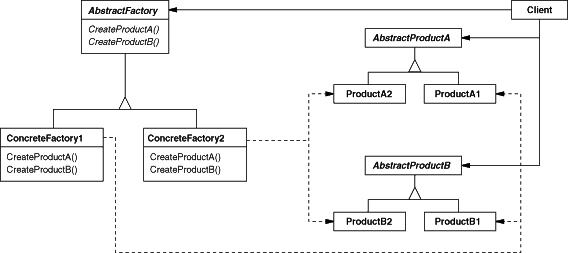 Abstract Factory (WidgetFactory)
declares an interface for operations that create abstract product objects 
Concrete Factory (MotifWidgetFactory, PMWidgetFactory)
implements the operations to create concrete product objects 
Abstract Product (Window, ScrollBar)
declares an interface for a type of product object
124
Abstract Factory – Participants (continued)
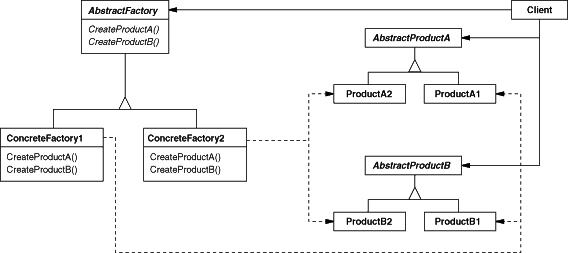 Concrete Product (MotifWindow, MotifScrollBar)
implements the AbstractProduct interface  
Client
uses only interfaces declared by AbstractFactory and AbstractProduct classes
125
Abstract Factory – Collaborations
A single instance of a ConcreteFactory class is created at run-time
 
This concrete factory creates product objects having a particular implementation 

To create different product objects, clients should use a different concrete factory
126
Abstract Factory – Consequences
It isolates concrete classes 
Clients manipulate instances through their abstract interfaces
 
It makes exchanging product families easy 
Use different product configurations simply by changing the concrete factory 

It promotes consistency among products 
Application uses objects from only one family at a time 

Supporting new kinds of products is difficult
Supporting new kinds of products requires changing the AbstractFactory class and all of its subclasses
127
Observer(behavioral)
128
Observer
Intent
Define a one-to-many dependency between objects 
When one object changes state, all its dependents are notified and updated automatically 

Also Known As
Publish-Subscribe 
Don’t miss out when something interesting happens!
129
Observer - Motivation
Example: News agency 
A news agency gathers news and publishes them to different subscribers (observers) 
There is a server maintaining a news database
Different subscriber types can register to receive news alerts
Adding new subscriber types should not affect the news server
130
Observer – Motivation (continued)
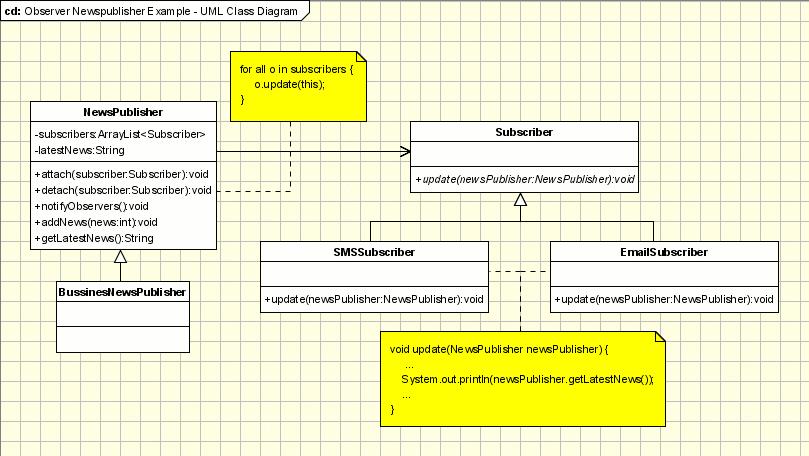 131
Observer – Motivation (continued)
Example 2: Separate the presentational aspects of the user interface from the underlying application data
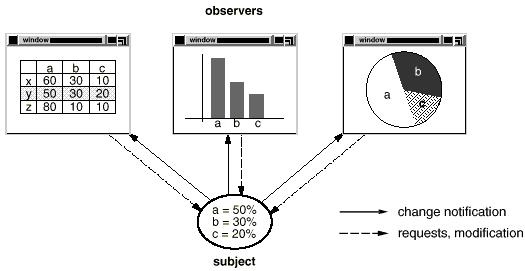 132
Observer - Applicability
Use the Observer pattern when:
an abstraction has two aspects, one dependent on the other 
a change to one object requires changing others 
an object should be able to notify other objects without making assumptions about who these objects are
133
Observer – Participants
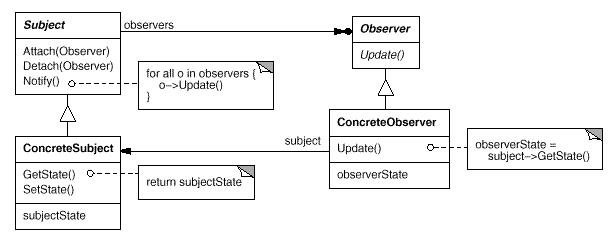 Subject (NewsPublisher) 
knows its observers 
provides an interface for attaching and detaching Observer objects 
Observer (Subscriber) 
defines an updating interface
134
Observer – Participants (continued)
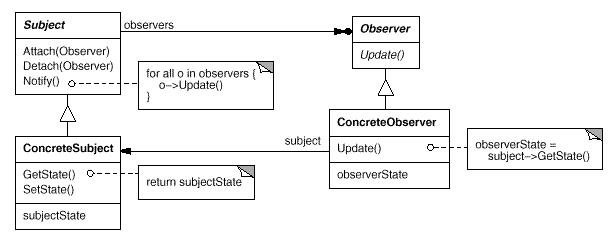 ConcreteSubject (BusinessNewsPublisher) 
sends a notification to its observers when its state changes
ConcreteObserver (SMSSubscriber, EmailSubscriber) 
maintains a reference to a ConcreteSubject object 
implements the Observer updating interface to keep its state consistent with the subject's
135
Observer - Collaborations
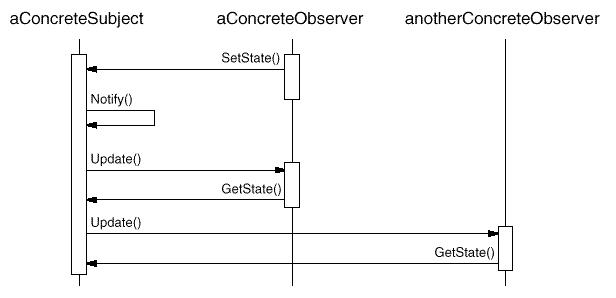 A change request may come from a Concrete Observer

ConcreteSubject notifies its observers whenever a change occurs 

ConcreteObserver queries the subject for information
136
Observer – Consequences
Abstract coupling between Subject and Observer 
All a subject knows is that it has a list of observers 
Subject doesn't know the concrete class of any observer 
Coupling between subjects and observers is abstract and minimal 

Support for broadcast communication 
Notification is broadcast automatically to all interested objects that subscribed to it 
Subject doesn't care how many interested objects exist 
Freedom to add and remove observers at any time
137
Command(behavioral)
138
Command
Intent
Encapsulate a request as an object and support undoable operations
139
Command – Motivation
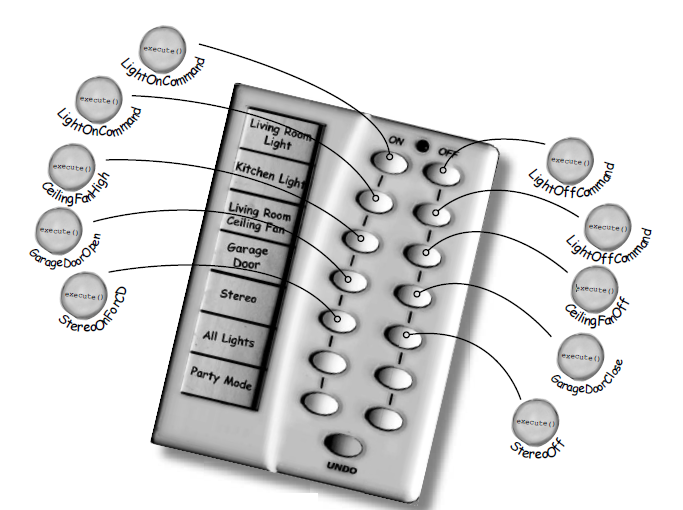 Fancy Remote Control
140
Command – Motivation (continued)
141
Command – Motivation 2
Job Queue
142
Command - Applicability
Use the Command pattern when
parameterize objects by an action to perform (as RemoteControl was)
support undo
queue, and execute requests at different time
143
Command - Participants
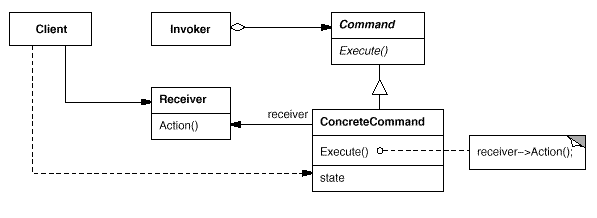 Command
declares an interface for executing an operation
Optionally it can also declare undo operation 
ConcreteCommand (LightOnCommand) 
implements Execute by invoking the corresponding operation(s) on Receiver.
Client (RemoteLoader)
creates a ConcreteCommand object and sets its receiver.
144
Command - Participants
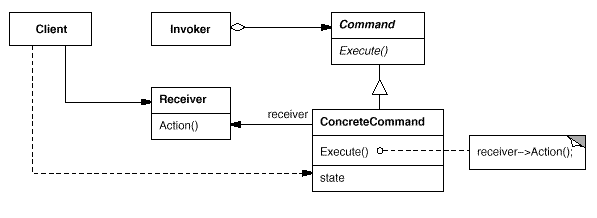 Invoker (RemoteControl)
asks the command to carry out the request 
Receiver  (Light)
knows how to perform the operations associated with carrying out a request. Any class may serve as a Receiver.
145
Command - Collaborations
The client creates a ConcreteCommand object and specifies its receiver.

An Invoker object stores the ConcreteCommand object.

The invoker issues a request by calling Execute on the command. (When commands are undoable, ConcreteCommand stores state for undoing the command prior to invoking Execute)

The ConcreteCommand object invokes operations on its receiver to carry out the request.
Imagine
Adapter(structural)
148
Adapter
Intent
Convert the interface of a class into another interface clients expect 
Adapter lets classes work together that could not otherwise because of incompatible interfaces

Also Known As
Wrapper
149
Adapter - Motivation
Sometimes a toolkit class that‘s designed for reuse is not reusable because its interface does not match the domain-specific interface an application requires
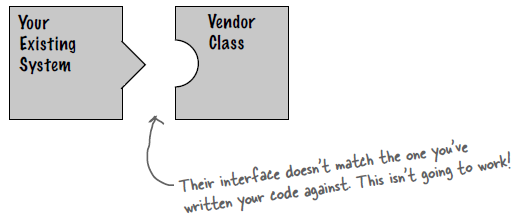 150
Adapter - Motivation
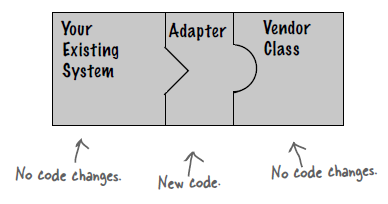 151
Adapter – Motivation (continued)
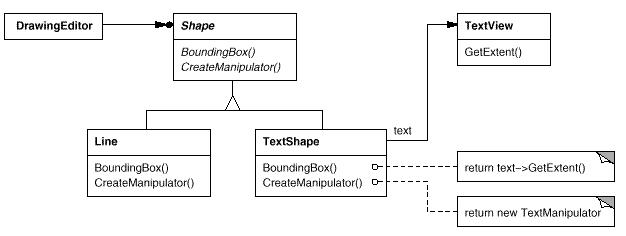 152
Adapter - Applicability
Use the Adapter pattern when
You want to use an existing class, and its interface does not match the one you need
153
Adapter - Structure
Class Adapter
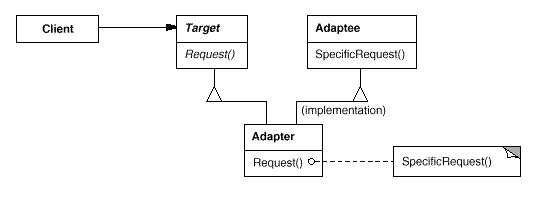 Object Adapter
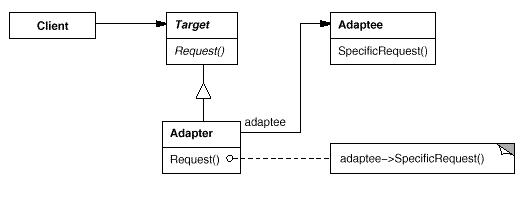 154
Adapter - Participants
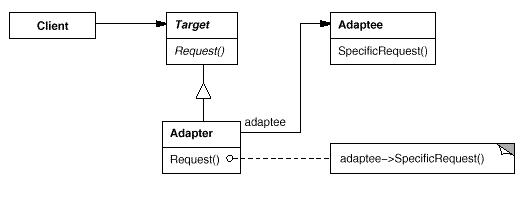 Target (Shape) 
defines the domain-specific interface that Client uses 
Client (DrawingEditor) 
collaborates with objects conforming to the Target interface 
Adaptee (TextView) 
defines an existing interface that needs adapting 
Adapter (TextShape) 
adapts the interface of Adaptee to the Target interface
155
Adapter – Collaborations
Clients call operations on an Adapter instance

In turn, the adapter calls Adaptee operations that carry out the request.
156
Imagine
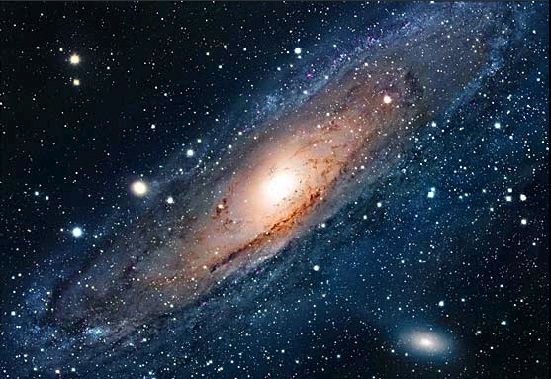 Facade(structural)
158
Facade
Intent
Defines a higher-level interface that makes a complex subsystem easier to use
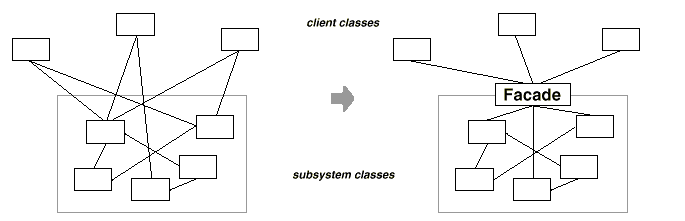 159
Facade - Motivation
Home Theater
Facade – Motivation (continued)
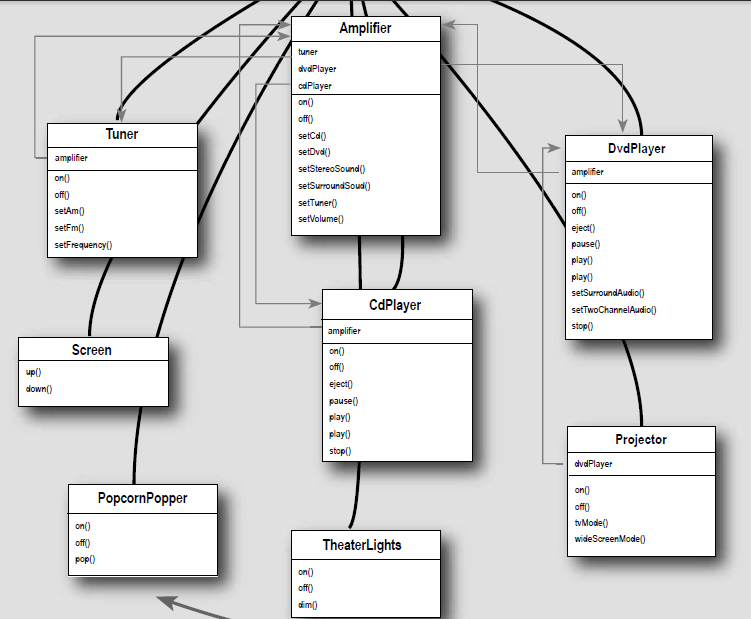 161
Facade – Motivation (continued)
162
Facade - Applicability
Use the Facade pattern when
you want to provide a simple interface to a complex subsystem
163
Facade - Participants
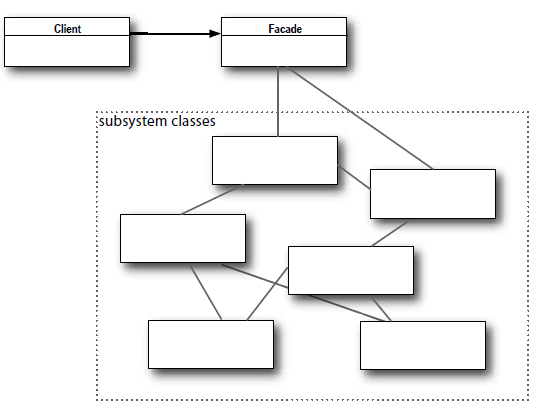 Facade (HomeTheaterFacade) 
delegates client requests to appropriate subsystem objects
Subsystem classes (Amplifier, Tuner, Dvd etc.) 
implement subsystem functionality
164
Facade - Collaborations
Clients communicate with the subsystem by sending requests to Facade

Facade forwards requests to the appropriate subsystem object(s) 

Clients that use the facade don't have to access its subsystem objects directly
165
Facade – Consequences
It shields clients from subsystem components

It promotes weak coupling between the subsystem and its clients
 lets you vary the components of the subsystem without affecting its clients

It doesn't prevent applications from using subsystem classes if they need to
166
Singleton(creational)
167
Singleton
Intent
Ensure a class only has one instance, and provide a global point of access to it
168
Singleton - Motivation
It's important for some classes to have exactly one instance

Examples: one president, one engine, one printer etc.
169
Singleton - Applicability
Use the Singleton pattern when
there must be exactly one instance of a class, and it must be accessible to clients from a well-known access point
when the sole instance should be extensible by subclassing, and clients should be able to use an extended instance without modifying their code
170
Singleton - Participants
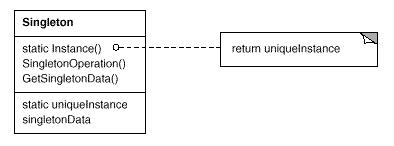 Singleton 
Defines an Instance operation that lets clients access its unique instance 
Instance is a class operation 
Responsible for creating its own unique instance
171
Singleton - Collaborations
Clients access a Singleton instance solely through Singleton's Instance operation.
172
Singleton – Consequences
Controlled access to sole instance 

Permits a variable number of instances
173
Singleton - Implementation
Threading issues

Subclassing
174
Bridge(structural)
175
Bridge
Intent
Decouple an abstraction from its implementation so that the two can vary independently
Publish interface in an inheritance hierarchy, and bury implementation in its own inheritance hierarchy
176
Bridge – Structure
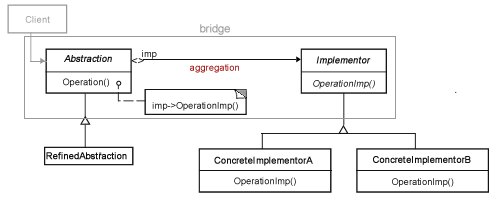 Abstraction
Defines the abstract interface 
Maintains the Implementor reference 
RefinedAbstraction
extends the interface defined by Abstraction
177
Bridge – Structure
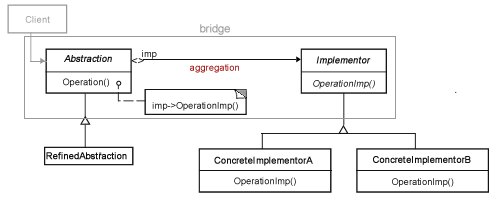 Implementor
Defines the interface for implementation classes 
ConcreteImplementor
Implements the Implementor interface
178
Bridge - Applicability
Use the Bridge pattern when
you want run-time binding of the implementation
you have a proliferation of classes resulting from a coupled interface and numerous implementations
you want to share an implementation among multiple objects
you need to map orthogonal class hierarchies
179
Bridge - Consequences
Decoupling the object’s interface

Improved extensibility (you can extend (i.e. subclass) the abstraction and implementation hierarchies independently)

Hiding details from clients
180
Wrap Up
181
Wrap Up
Applicable in all stages of the OO lifecycle
Design & reviews
Realization & documentation
Reuse & refactoring

Permit design at a more abstract level
Treat many class/object interactions as a unit
Often beneficial after initial design
Targets for class refactoring

Variation-oriented design
Consider what design aspects are variable
Identify applicable pattern(s)
Vary patterns to evaluate tradeoffs
Repeat
182
Conclusion
Test-Driven Development
Patterns can be unit tested
Tests are your first client, listen to your tests
Identify code that can’t be tested
Identify patterns and refactor
Patterns will grow in order satisfy your tests

Design patterns promote
design reuse
uniform design vocabulary
understanding, restructuring
a new way of thinking about design
183
Thank You
184
Acknowledgments
Significant portions of this presentation were adapted from original works by:
Design Patterns by Erich Gamma, Richard Helm, Ralph Johnson, and John Vlissides (the Gang of Four) 
Designing with Patterns by John Vlisside
Head First Design Patterns, O’Reilly

References:
http://sourcemaking.com/design_patterns
http://pragprog.com/resources
http://www.oodesign.com/
http://www.aristeia.com/Papers/DDJ_Jul_Aug_2004_revised.pdf\
Creativity: Flow and the Psychology of Discovery and Invention by Mihaly Csikszentmihalyi
Chess photo http://en.wikipedia.org/wiki/Chess
Piano http://s802.photobucket.com/user/Aubryknight/media/PianoRose12.jpg.html
Katana http://img3.wikia.nocookie.net/__cb20140329143125/bleach-rp/images/4/4e/KanamiZan.jpg 
Horse http://ennete.deviantart.com/art/Drawing-horse-with-rider-214705393
185